CanSat Fall Final Presentation
Group Members: Samuel Rustan,Yasmin Belhaj, Andrew Grant, 
				  Andrew Guerr, Maxwell Sandler 

Technical Advisors: Dr. David Cartes, Dr. Victor DeBrunner
Faculty Advisors: Dr. Kamal Amin, Dr. Michael Frank


ME Senior Design Team #18
ECE Senior Design Team #10
12/06/2012
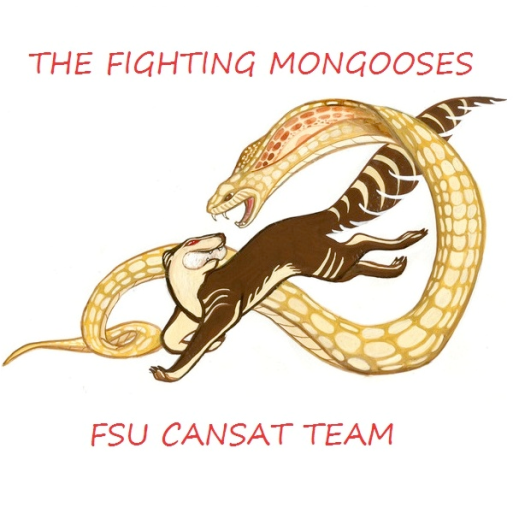 CanSat Project Overview
Designed for AIAA sponsored competition
Competition is in central Texas in June 2013
CanSat is a container with a deployable payload
CanSat is housed in Rocket (supplied by AIAA)
Main objective 
Deliver the payload safely to the ground
Secondary objective
Telemetry data & impact force calculation
06-DEC-2012
Presenter: Samuel Rustan
2
CanSat Project Overview
~670 m
Initiate Phase 1
400 m
Initiate Phase 2
Launch and 
Ascent to ~670 m
Ground Control
0 m
Phase 3
06-DEC-2012
06-DEC-2012
Presenter: Samuel Rustan
3
3
CanSat Physical Overview
130mm
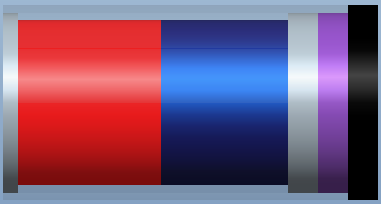 Container
250mm
Payload
06-DEC-2012
Presenter: Maxwell Sandler
4
CanSat Physical Overview
Container
Payload
Parachute
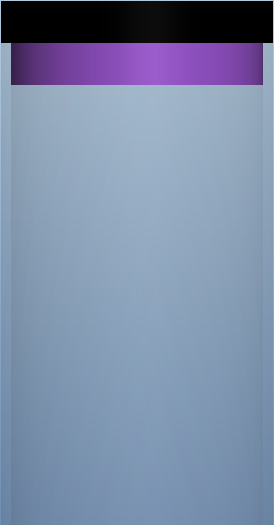 Separation Mechanism
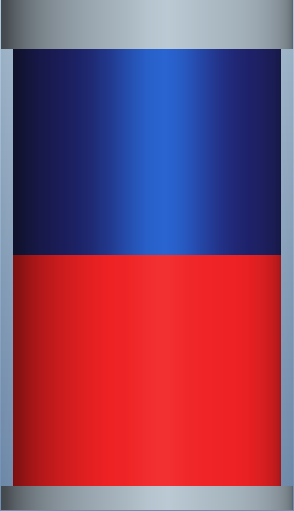 Electronics
Envelope
Aero Braking
Egg Compartment
06-DEC-2012
Presenter: Maxwell Sandler
5
Separation Mechanism
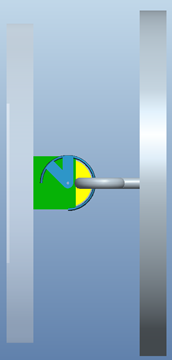 •  Container
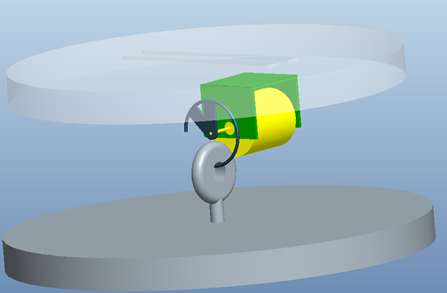 DC Motor
Motor Bracket
Open Ring
Eye Bolt
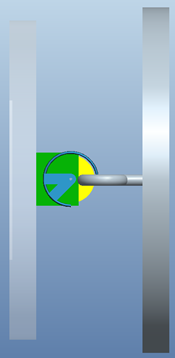 •   Payload
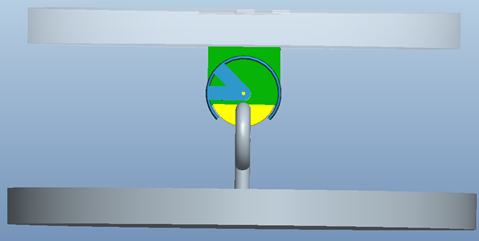 06-DEC-2012
Presenter: Maxwell Sandler
6
Phase 1: Parachute
Effective means of limiting 
    descent velocity of the CanSat
Determined most reliable by 
    experiment
Size determined by model
Diameter is 7.5 inches
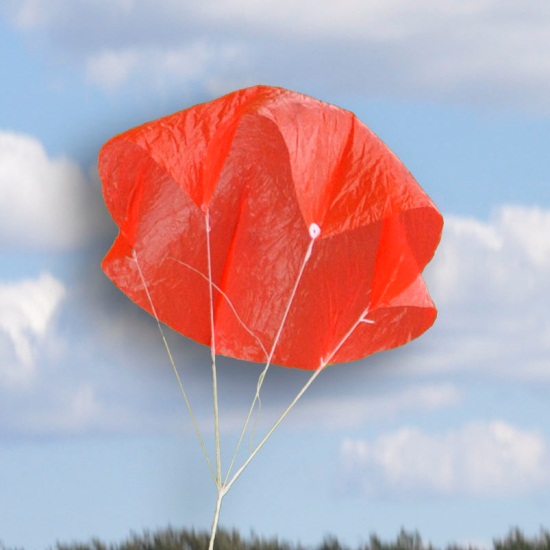 06-DEC-2012
Presenter: Andrew Grant
7
[Speaker Notes: Shroud length,
Experiments were done
Figure Reference:]
Phase 2: Descent Mechanism
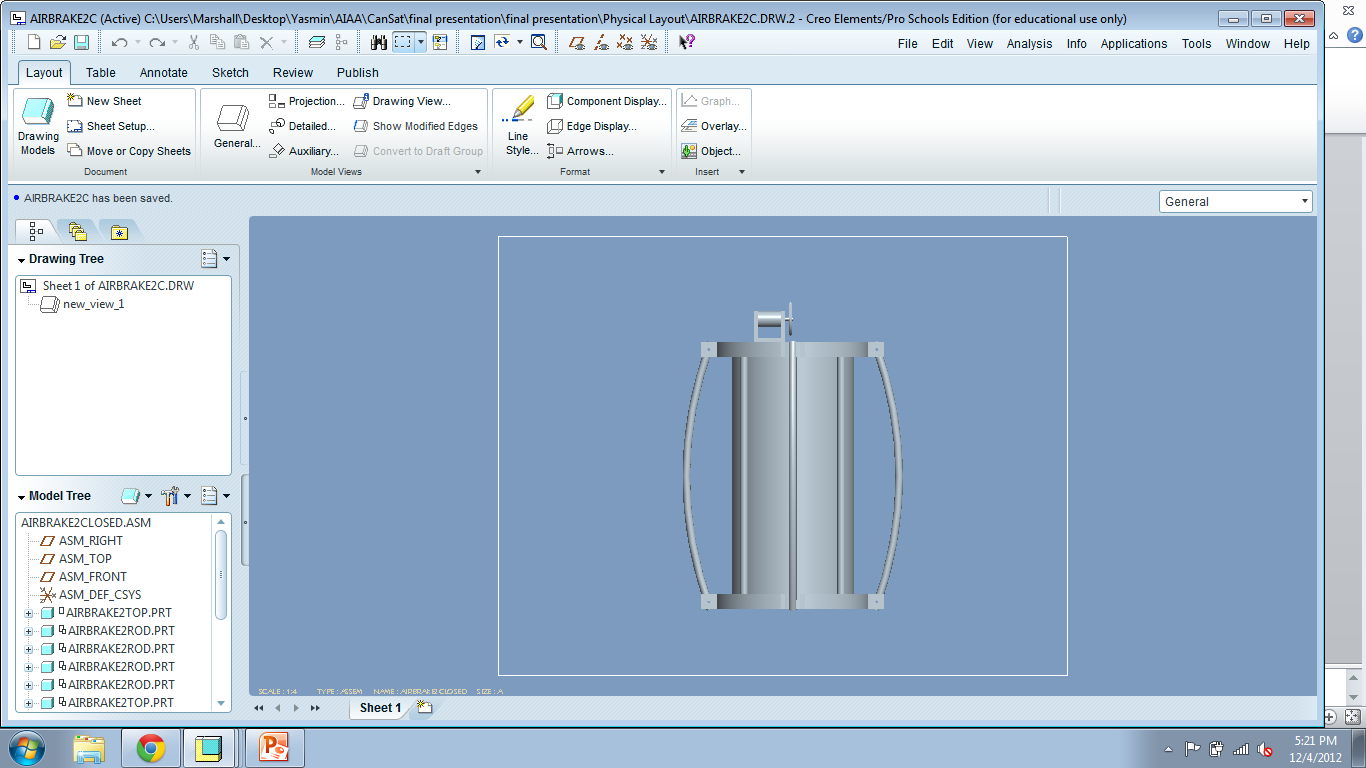 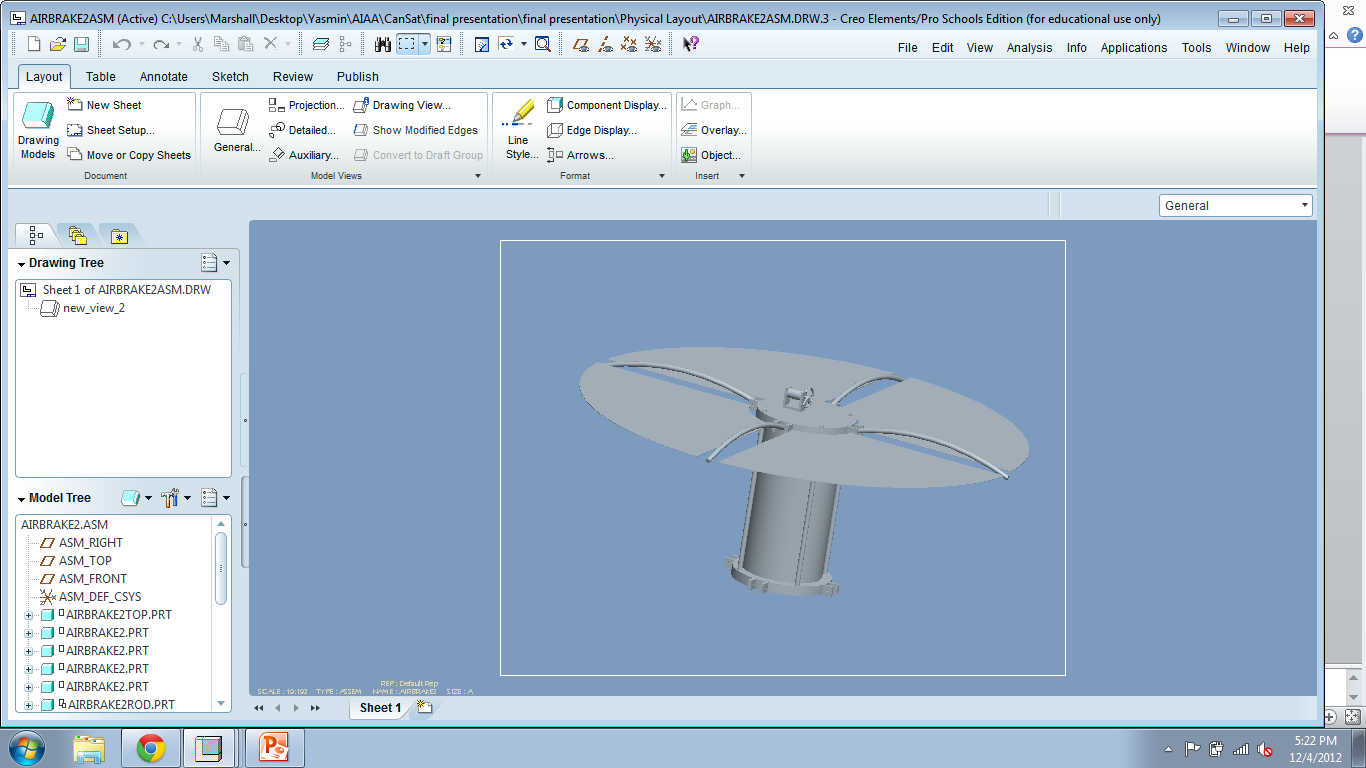 120mm
450mm
175mm
06-DEC-2012
Presenter: Yasmin Belhaj
8
[Speaker Notes: How we narrowed decision 
Possible materials
Remind when it engages during descent
Put translucent image of cansat
Place hook mechanism]
Phase 3: Egg Protection
Experiment
Drop from standard height
Multiple substances protect the egg
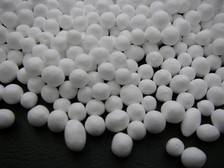 06-DEC-2012
Presenter: Yasmin Belhaj
9
[Speaker Notes: Pictures of the Polysterene beads, memory foam
Figure Reference: http://www.cushionsandmore.com/polystyrene-beads.html]
Sensor Subsystem, Telemetry
Altimeter (Pressure & Temp )




Force Sensor (Accelerometer)






GPS Module 




XBEE Radio
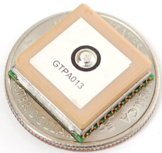 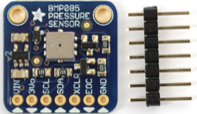 Photo courtesy of www.adafruit.com
Photo courtesy of www.adafruit.com
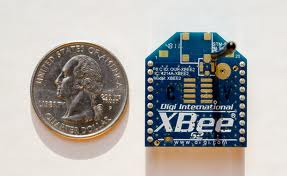 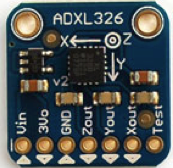 Photo courtesy of www.adafruit.com
Photo courtesy of www.digistream.com
06-DEC-2012
Presenter: Samuel Rustan
10
10
Electrical Power, Batteries
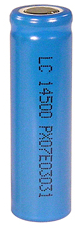 Estimated total energy consumption
Approx less than 300 mWh
Energy deliverable by “Li14500” shown
At least 850 mWh
Meets voltage requirement
20 g mass doesn’t tax mass budget
photo courtesty of www.batteryspace.com
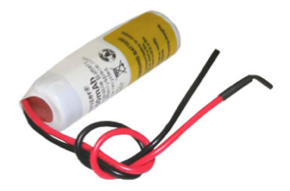 photo courtesty of www.batteryspace.com
06-DEC-2012
Presenter: Samuel Rustan
11
Communications and Data Processing
Arduino Uno
Able to handle data 
    and sampling rates
Within size contraints (2.7”x 2.1”)
Low cost, rapid development
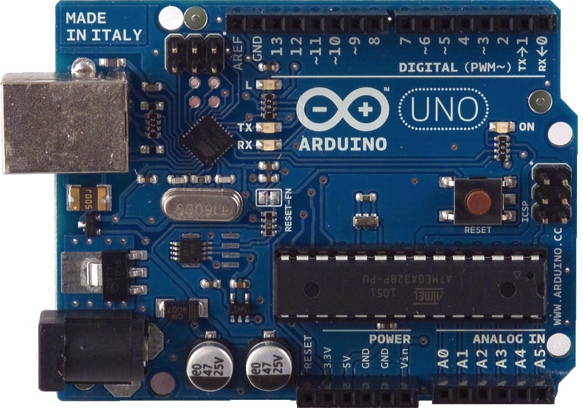 Photo courtesy of www.arduino.cc
06-DEC-2012
Presenter: Andrew Guerr
12
Flight Software
06-DEC-2012
Presenter: Andrew Guerr
13
Funding
Presenter: Samuel Rustan
14
06-DEC-2012
Budget
This leaves an adequate amount of cushion in the funding for any unexpected costs.
06-DEC-2012
Presenter: Samuel Rustan
15
Future work
Begin ordering selected ECE components
Procure parachute and related phase 1 materials
ECE Testing and Integration
Flight Software, Communications
Ground Control
Phase 2 descent control initiation
Phase 3 Impact testing
06-DEC-2012
Presenter: Samuel Rustan
16
Thank you, Questions?
Group Members: Samuel Rustan,Yasmin Belhaj, Andrew Grant, 
				  Andrew Guerr, Maxwell Sandler 

Technical Advisors: Dr. David Cartes, Dr. Victor DeBrunner
Faculty Advisors: Dr. Kamal Amin, Dr. Michael Frank

ME Senior Design Team #18
ECE Senior Design Team #10
12/06/2012
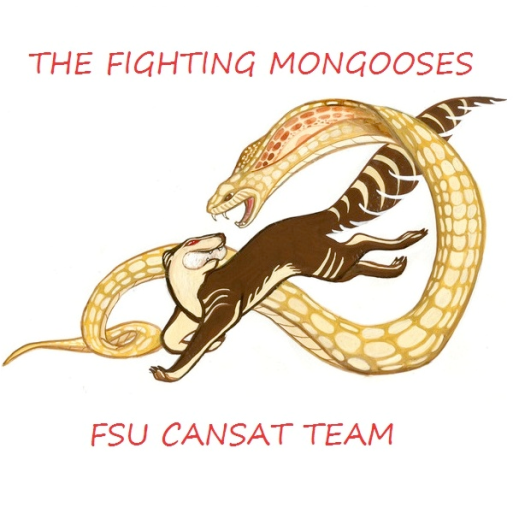